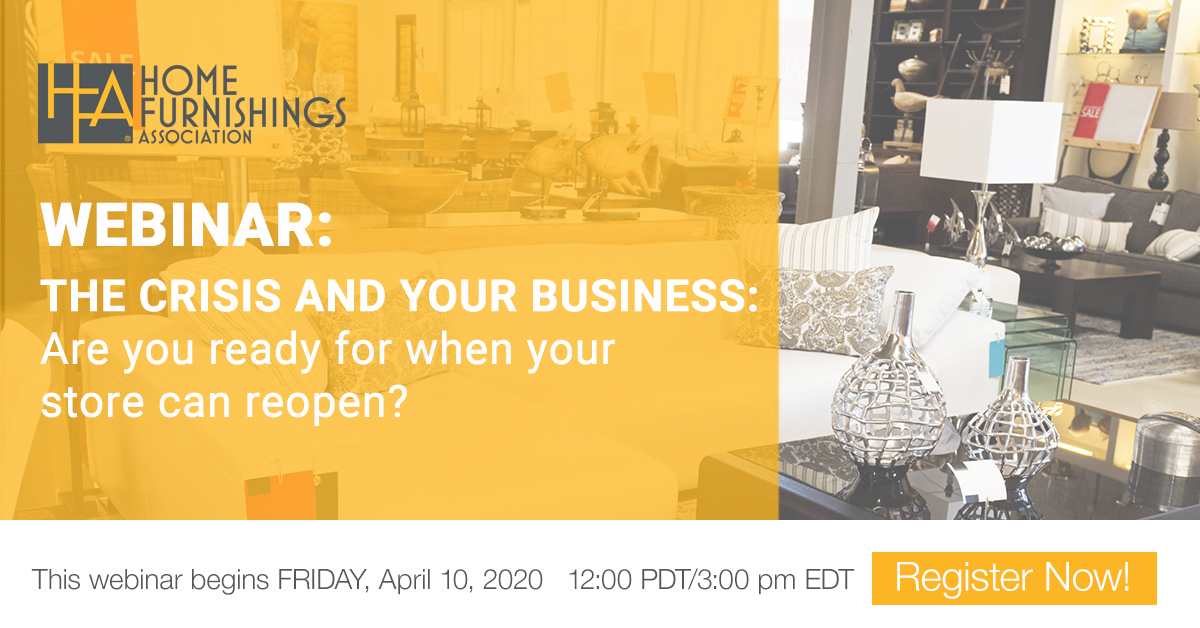 Health and Safety Protocols  

Hourly disinfecting protocols
Hand sanitizer available to employees and guests to encourage hygiene
Frequent cleaning of high-touch items like door handles, credit card terminals, computers/tablets, etc.  Temperature screening for team members
Social Distancing Protocols  

No-touching policy 
No handshakes, hugs, or other close contact
Maintaining social distancing
Post signage with protocols and reminders to employees and guests 
Limiting the number of guests allowed into the store based on square footage
Limiting Number of Guests  

Up to 7,500 sq.ft. = 5 customers in store at one time 
>7,500 to 25,000 = 10 customers in store at one time
>25,000 to 50,000 = 50 customers in store at one time
>50,000 to 75,000 = 75 customers in store at one time
>75,000 = 100 customers in store at one time